Patrymau Defnydd Tir
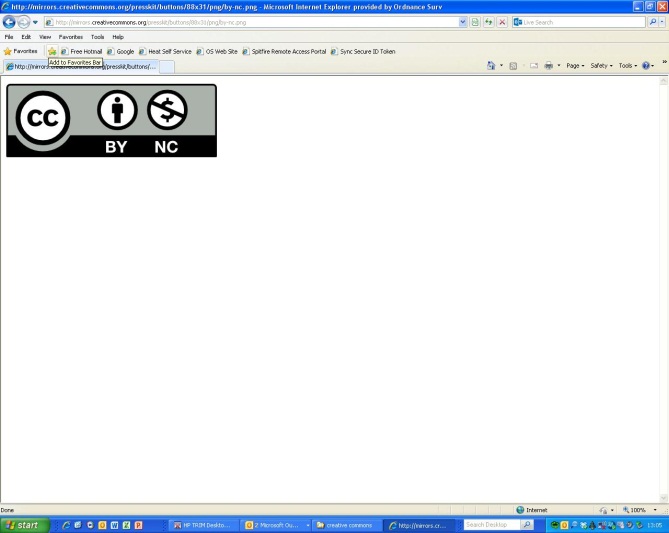 © EDINA ym Mhrifysgol Caeredin 2013
Mae’r gwaith hwn o dan Drwydded Anfasnachol Creative Commons Attribution
Defnyddio offeryn llawrydd ‘Draw Area’ (tynnu llun ardal) i amlygu prif ardal ‘adeiledig’ St Ives, Cernyw
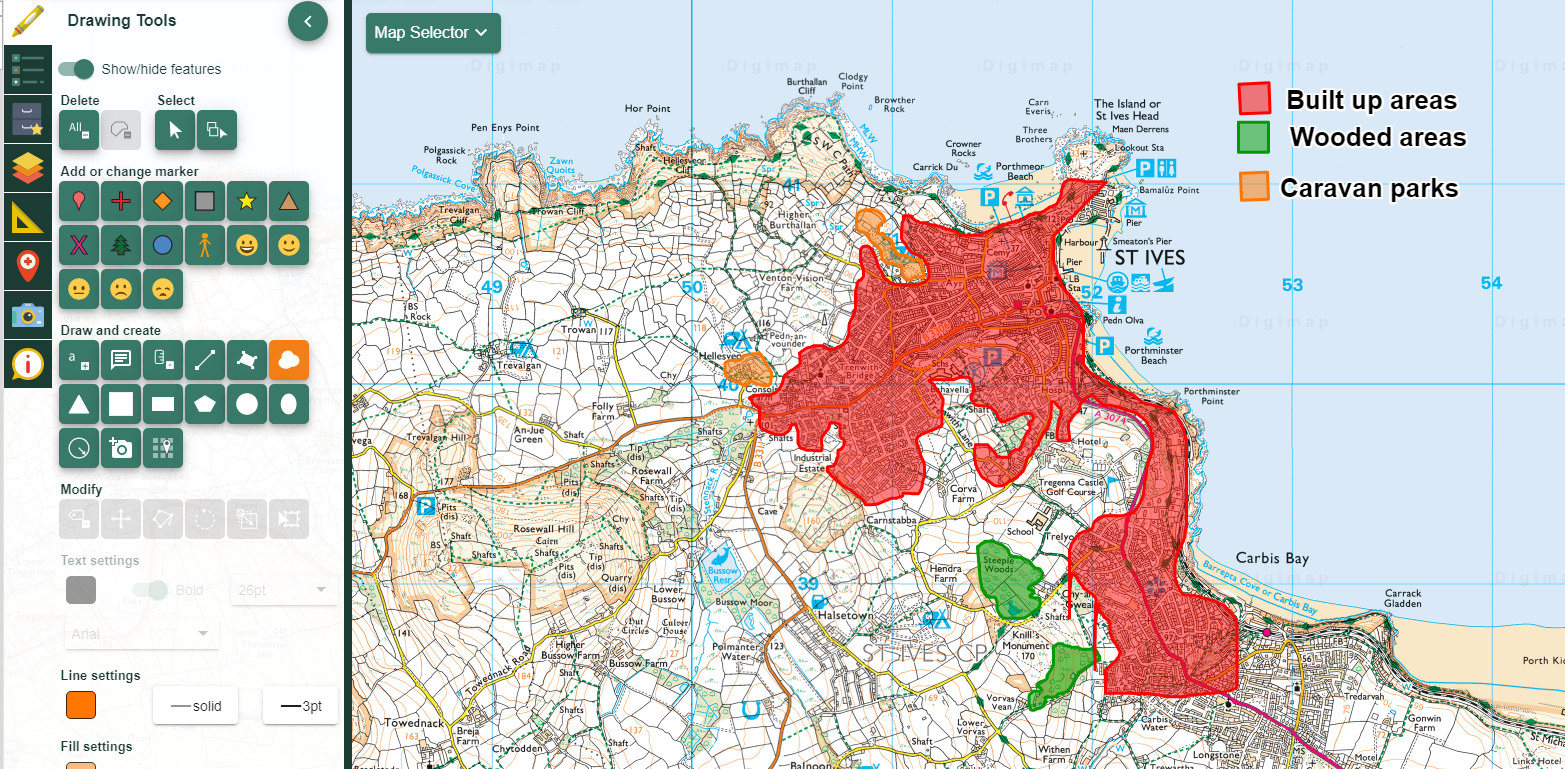 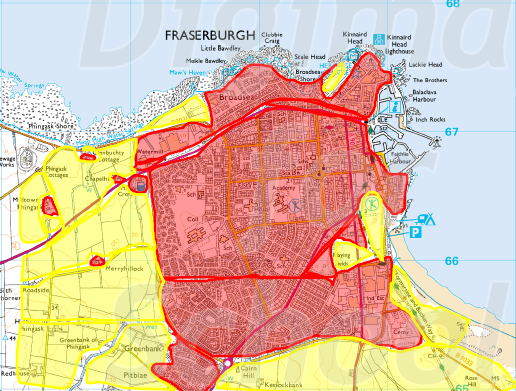 Fraserburgh
Weymouth
Cymariaethau defnydd tir syml: graddfa 1:25 000. Beth ydych chi’n sylwi arno?
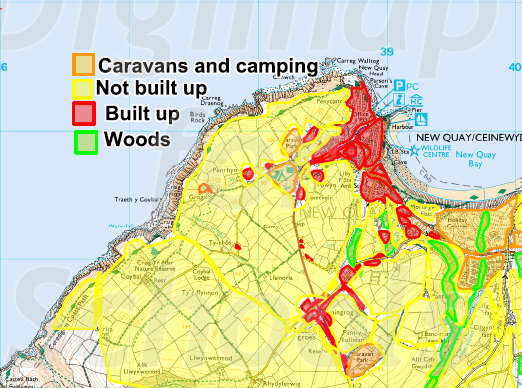 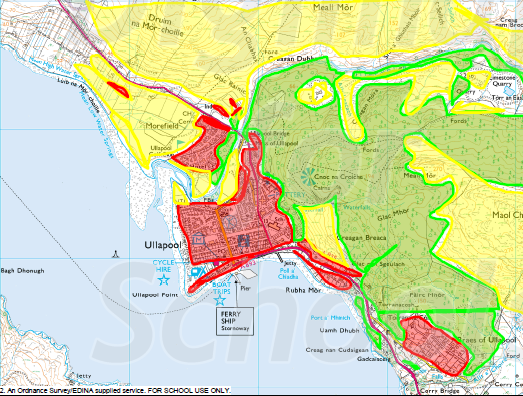 Cei Newydd
Ullapool
Amlygu Parciau Cenedlaethol Cymru: pa fathau o dirweddau yw’r rhain?
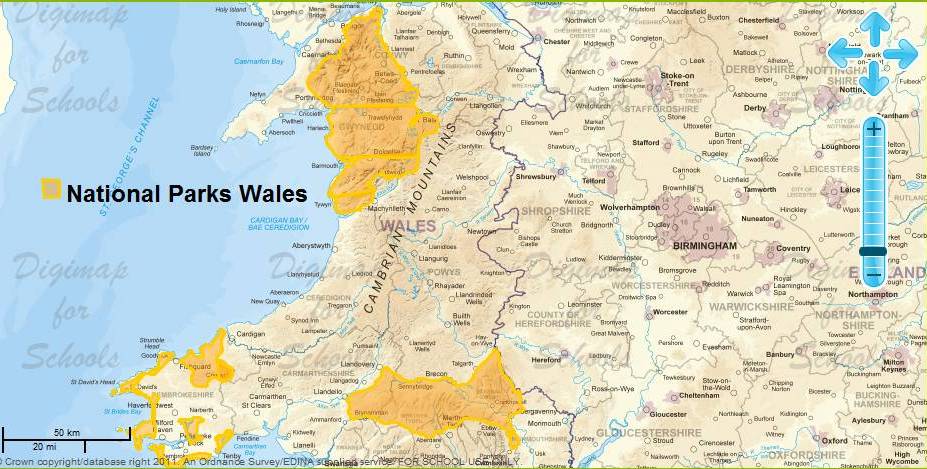